Environmental Testing, Design, Analysis for HABs
By: Ara Kourchians (arko)
About Me
Undergrad at Cal Poly Pomona
Electrical Engineering – emphasis in control systems

Work for JPL/NASA
Software engineer for electronic part reliability testing/reporting systems

Previous projects and work
Omni-directional drive system robots
Self-balancing robots
Time machines
Harsh environment sensors
Plasma Lighting RF Ballasts
Many self-funded projects

DISCLAMER
I am NOT here to represent JPL/NASA, all opinions are my own. Information provided is publically available information (google it yo).
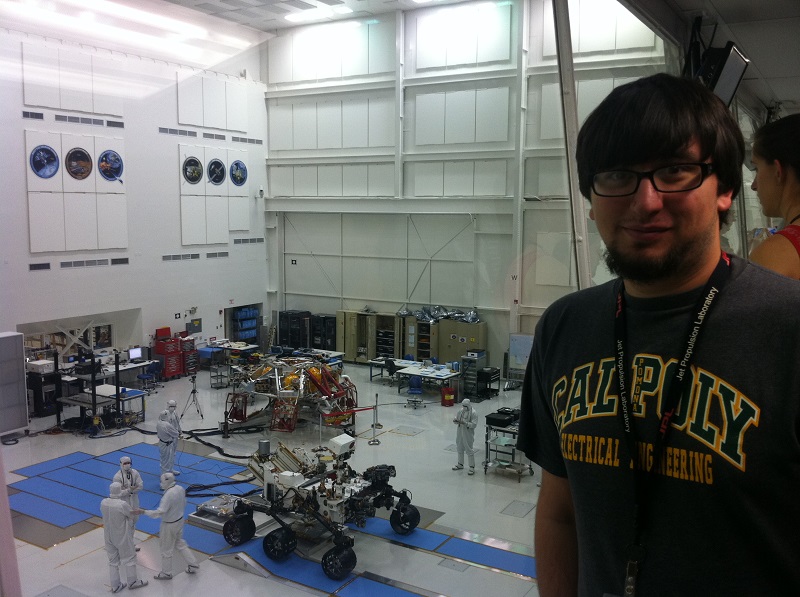 Assumptions
You already know what a HAB is
Basic understanding of electronics and physics
Goal: Increase the reliability of your HAB
Failure
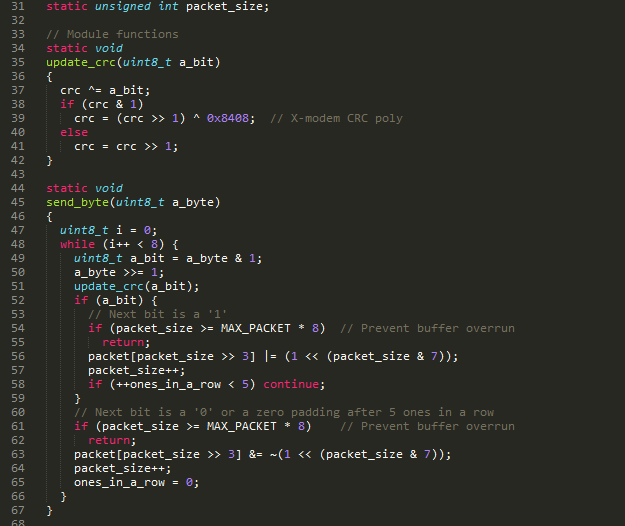 Software



Power/Radio Hardware configuration




Environment
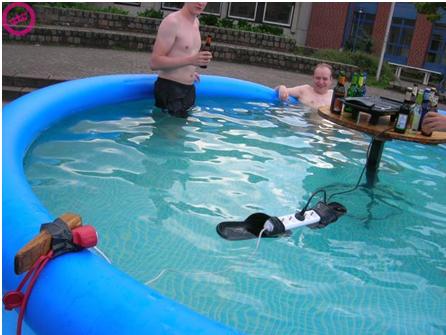 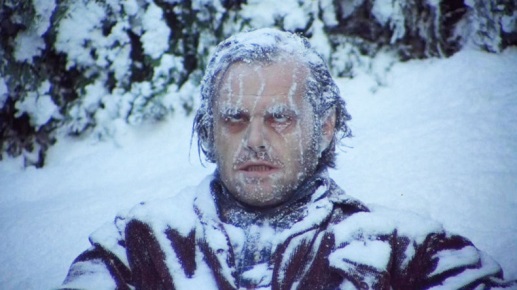 TESTING   TESTING    TESTING
Software
Test Harness
Full flight systems test without debugger, power supply, etc
“Pretend you are going to launch it”

Power/Radio Hardware configuration
Know your datasheets
Full battery test
Range test  & dry run
EMC

Environment
Cold, Vacuum, IR, Shake
Input
Code
Output
Verify
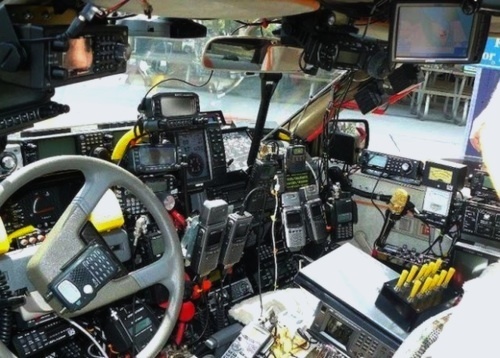 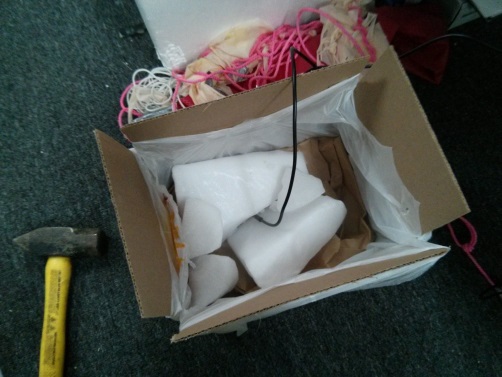 Software Testing
Unit Testing
Make up data
neg/pos lat/long
Test cases
Bad NMEA packet
GPS signal loss
Reset Procedure
Proper FSM

Integration/System Testing



Static Testing
Peer review
Static Code Analysis
KNOW YOUR EMBEDDED HARDWARE AND COMPILER
GPS
Code
Input
Output
Verify
Radio Code
Input
Output
Verify
System Code
Input
Output
Verify
GPS
Code
Radio Code
System Code
Input
Output
Verify
Software Standards
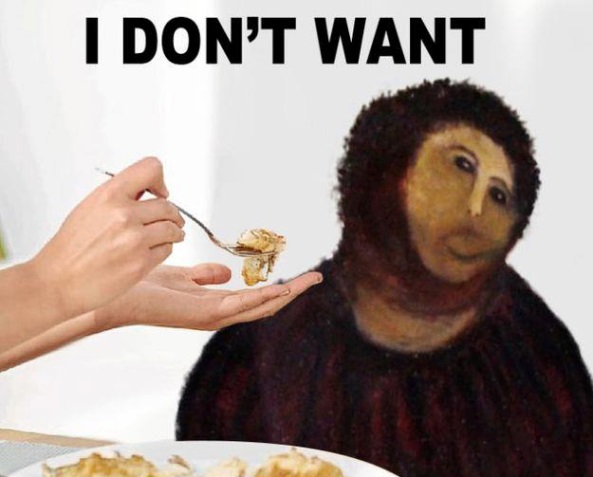 What does JPL do? (YES THIS IS PUBLIC INFO)
People hate following rules and want to follow their own
Pick 10 standard/rules and make them easy to remember
Each tied to a real failure

Power of 10 Rules for developing safety-critical code (C language)
No spaghetti code flow (goto, recursion, etc)
All loops must have fixed bounds (stops runway code)
Avoid heap memory allocation (avoid malloc() )
Keep function line count short (less than ~60 lines)
At least two runtime assertions per function (verify conditions pre/post func)
Keep data objects at smallest possible level of scope
Check functions return value or cast as void, check function input parameters
Use precompiler for headers and simple macro definitions
Limit pointer use to a single dereference, no function pointers
Warnings are errors, must compile with no warnings (set compiler to most pedantic)

Lock down code, any changes means going back and testing all over again

http://web.eecs.umich.edu/~imarkov/10rules.pdf
http://lars-lab.jpl.nasa.gov/JPL_Coding_Standard_C.pdf
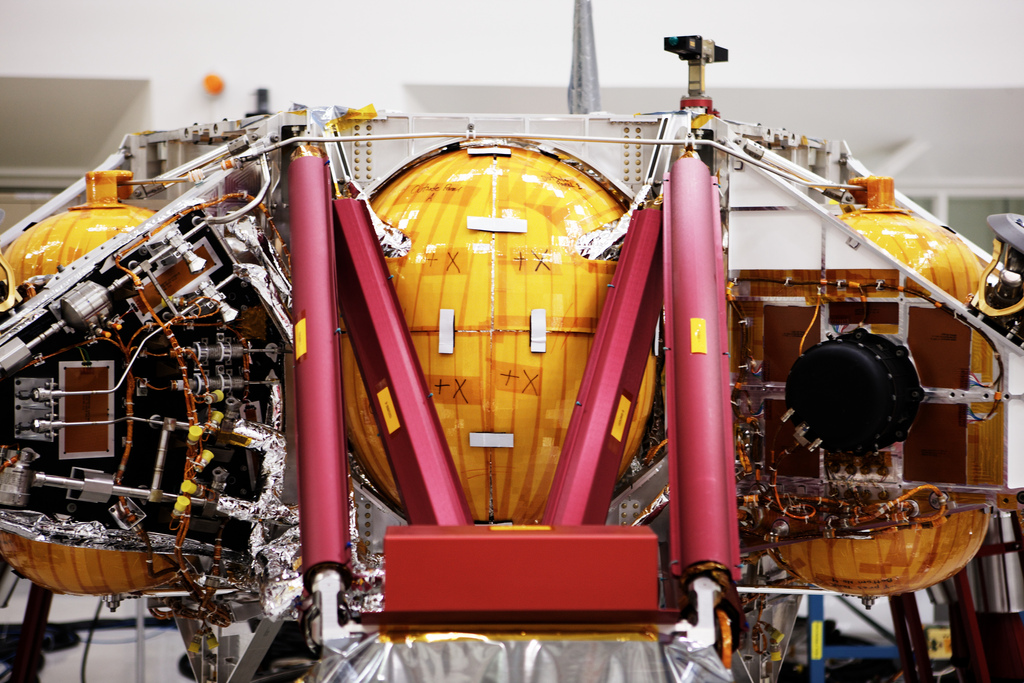 Photographer: Joseph Linaschke
Power/Radio hardware testing
Know your datasheets, estimate power draw
Good connectors
Power supply test operating voltage range (Vmin to Vmax)
Estimate battery life
Full battery test 

Range Test
A good distance
[Speaker Notes: -Run a power supply test, record current draw and characteristics, estimate battery lifetime
-Full battery test (run it till it dies)
-Get to know your datasheets, assure all parts are operating within expected conditions (not drawing too much or too little current, etc)
-Range Test – Have a buddy drive the payload around in a car, find a distant mountain (or hill if you are in the uk). Using flight hardware and ground radio systems to test.
-EMC Testing – Could be as simple as running all your radios close to each other. 
-Transmit your ham gear near it to test robustness
-List what an emc test includes, and why most are unnecessary]
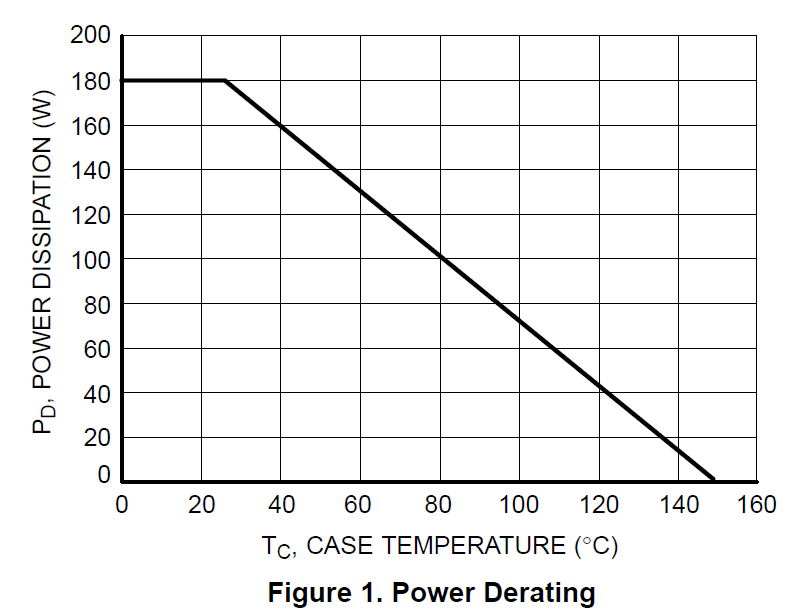 EMC & Derating
Derating  (not really necessary for HAB’s)
Run electronics below maximum rating to increase lifetime/reliability 
Under clock CPU to prevent overheating
Prevent accidental damage


EMC
Capacitive, Inductive, Radiative, Conductive
Could be as simple as running all your radios close to each other
Power Amplifier degradation
General interference (especially RX)
Transmit your ham gear near it to test robustness
Commercial equipment is usually rated
Homebrew PCB’s are not rated
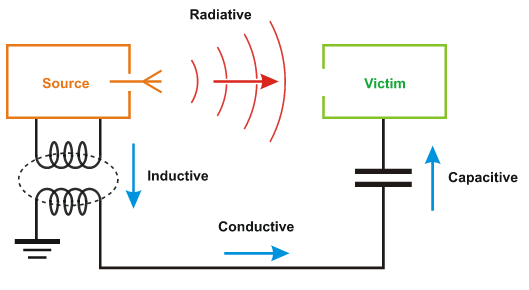 http://www.williamson-labs.com/ltoc/glencoe-emc-11.htm
RUN EMC
I.E. – Radiated Field Strength (dBuV/m)
Susceptibility
50
40
30
Emission
20
10
1
10
100
1000
10000
Frequency (MHz)
EMC
Radiated (30MHz – 10GHz)
Emission: Clock & data lines, switching power supplies, poor RF config
Susceptibility: Clock & data lines in bad places, bad termination
Solution: Balance transmission lines, ground planes, shielding, correct 	             termination, filters, differential lines

Conducted (100kHz – 30MHz)
Emission: Switching power supplies, motors, switches, relays
Susceptibility: Noisy AC power, Poor decoupling on power
Solution: Decoupling, power filters, shielding, ground planes
http://www.williamson-labs.com/ltoc/glencoe-emc-11.htm
Environmental Road Map
Understand the environment
Design/Understand your hardware
Determine tests
Build test rig
Test
Analyze
Redesign
Environment
What are the expected environmental conditions of nearspace? 
Air Temperature:  -60C to +40C
Pressure:  0.01atm (1010Pa) to 1atm (101325Pa)
Winds:  0mph – 100mph 
Forces:  up to 10g
Humidity:  0% - 100%
Solar Heat (Irradiance): 180 W/m^2  -  340 W/m^2 
Radiation: <0.1krad/year (to put into perspective: HAB experiences 1 CT scan for each day of flight)
Environment
What are the expected environmental conditions of nearspace? 
Air Temperature:  -60C to +40C
Pressure:  0.01atm (1010Pa) to 1atm (101325Pa)
Winds:  0mph – 100mph 
Forces:  up to 10g
Humidity:  0% - 100%
Solar Heat (Irradiance): 180 W/m^2  -  340 W/m^2 
Radiation: <0.1krad/year (to put into perspective: HAB experiences 1 CT scan for each day of flight)
Your HAB would need to fly for 10 years at 30km for radiation
to become a legitimate concern
Environment
IR Sky
Solar Flux
Convection
Albedo Cloud
Radiation
Albedo Ground
IR Ground
Environment
IR Sky
Solar Flux
Convection drops off after 18,000m
Convection
Albedo Cloud
Radiation
Albedo Ground
IR Ground
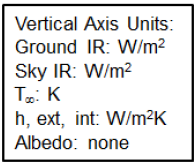 Environment
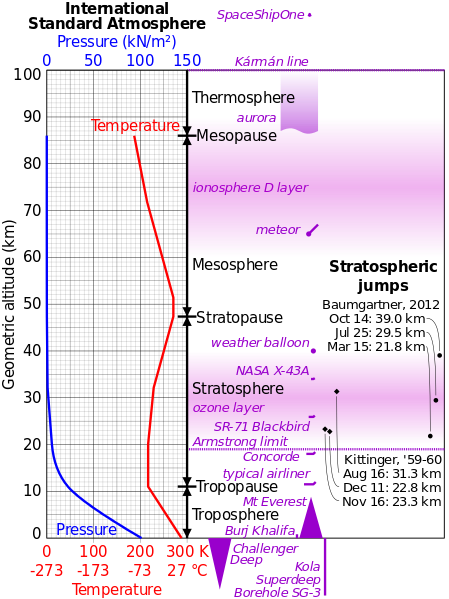 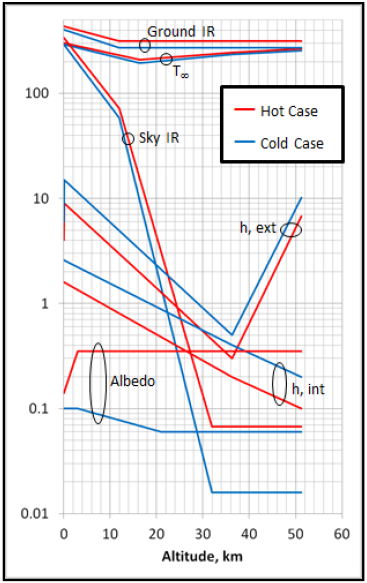 Babbage,
 2013
43rd International Conference on Environmental Systems Thermal Design and Analysis of the Supersonic Flight Dynamics Test Vehicle for the Low Density Supersonic Decelerator Project
(doi: 10.2514/6.2013-3348) http://arc.aiaa.org/doi/abs/10.2514/6.2013-3348
Understand your hardware
Datasheets
Operating Temperature
Heat generated (depends on parts)

Your HAB falls in two categories
Hot HAB – Overheats & fails at altitude
Power regulator, powerful processor, etc
Cold HAB - Freezes & fails at altitude
Low power parts
What are you testing?
Can your HAB survive the expected temperatures?
Electronic parts (-40C –  +80C)

How well does your insulation work?

Does your HAB overheat? (Do your parts need cooling?)
Camera
Power Regulator
Cutdown
“New Tech” or “mystery box”
Anything that acts significantly different in a vacuum
Spacecraft Thermal Modeling
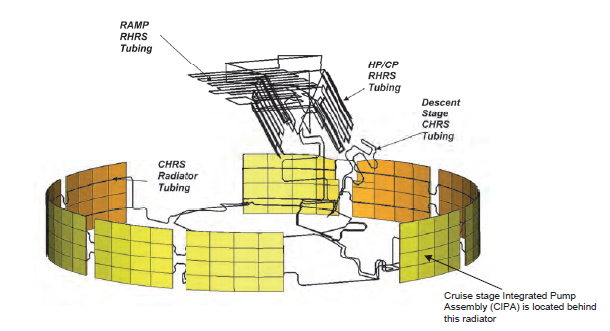 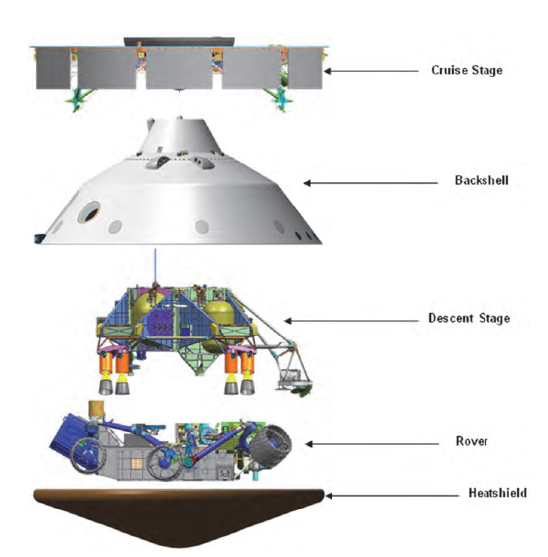 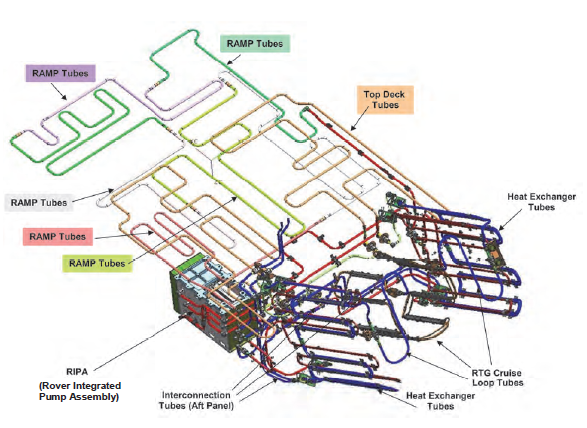 Model & Simulate
“Everything on” (Hottest Case)
“Bare minimum” (Coldest Case)
http://www.esmats.eu/amspapers/pastpapers/pdfs/2012/johnson.pdf
HAB Thermal Modeling
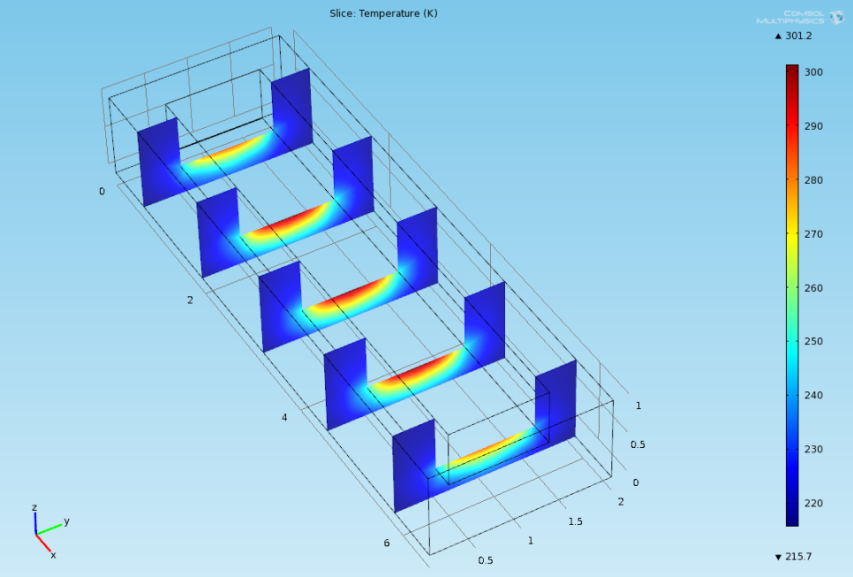 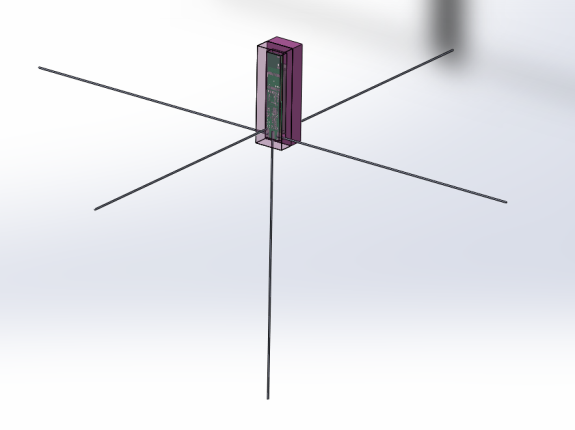 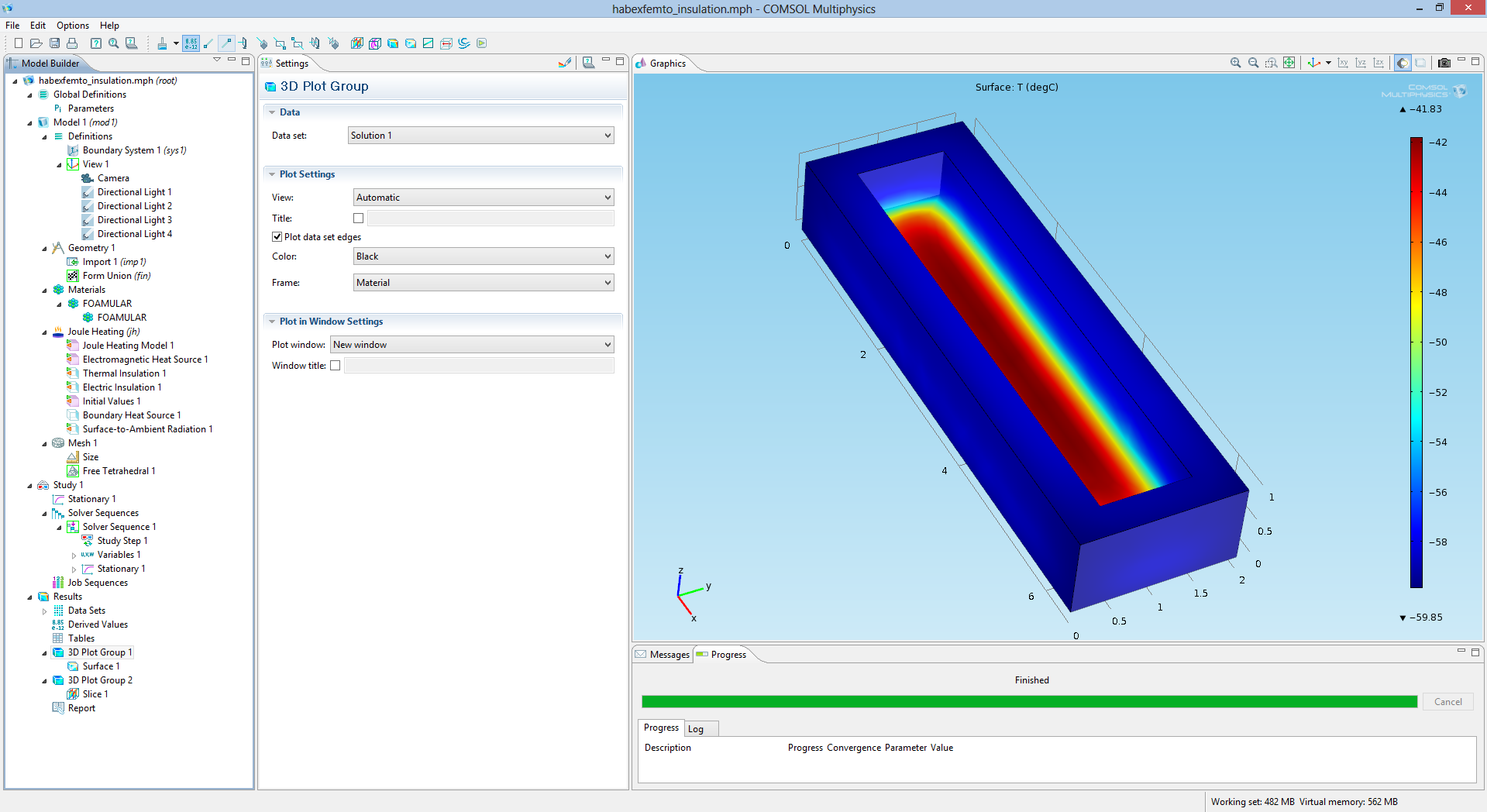 How do you know if you’re a hot or cold HAB?
Just test it!
Room temperature / Ice test 
Cheap ($10)
Test parts to rating 
Answers questions like: 
does temp increase at room temp? 
How do the characteristics change at cold?

Build Thermal/Vacuum/IR chamber
Expensive ($100-200)
Good test & data
Environmental Chamber(on a NASA budget)
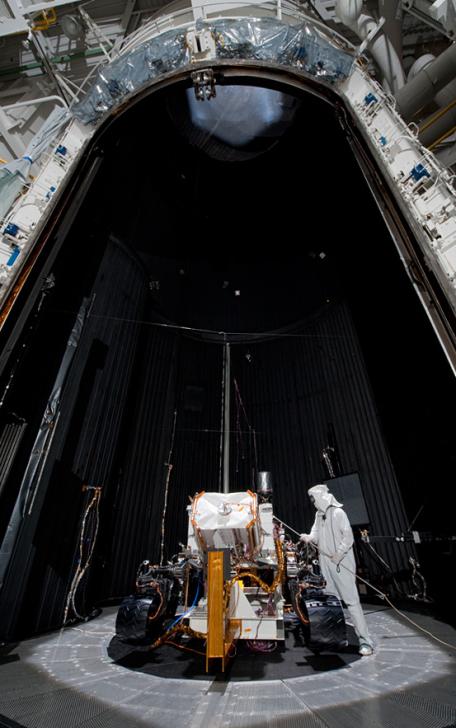 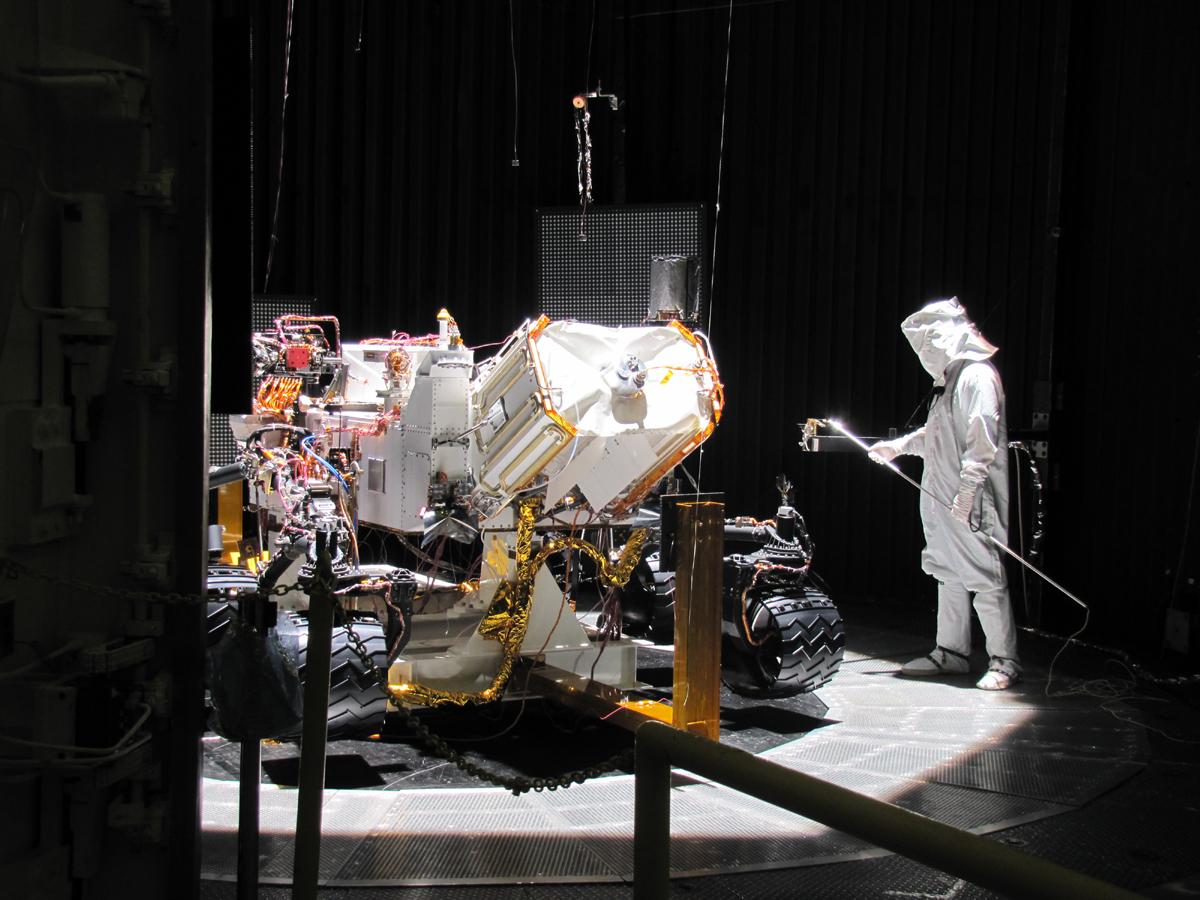 Environmental Chamber(on a budget $100-$200)
Air Temperature -60C to +40C:  	       Dry Ice, Hair Dryer
Pressure 0.01atm to 1atm:   		       Refrigerator Pump
Solar heat 184 W/m^2  -  341 W/m^2 :   Light Bulb, Heat lamp
Winds/Forces up to 10g: 		       Stairs (Ed Method)
Humidity 0% - 100%:			       Spray Bottle
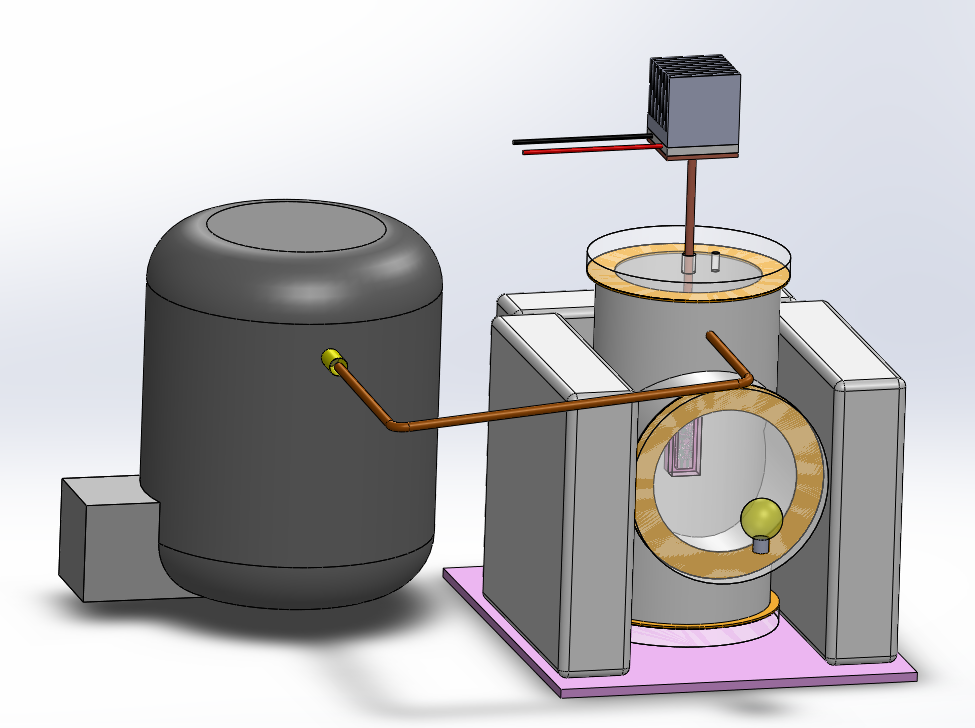 ENV Chamber Design
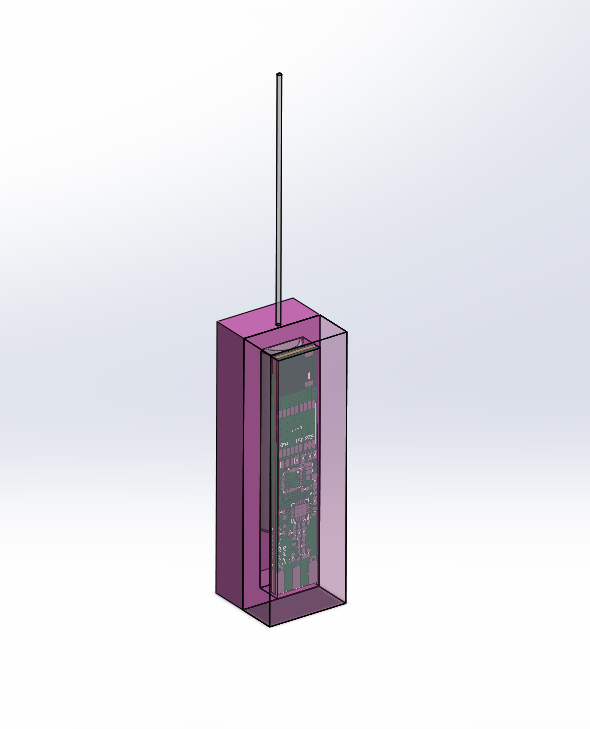 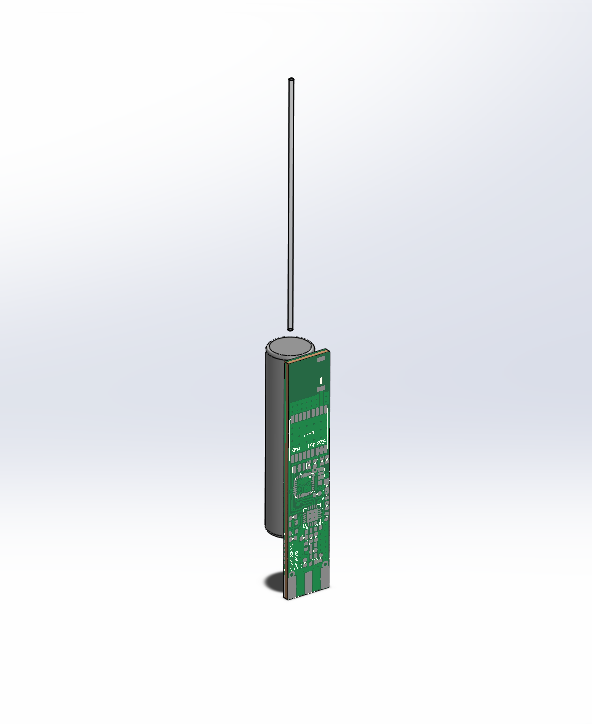 ENV Chamber Design - Vacuum
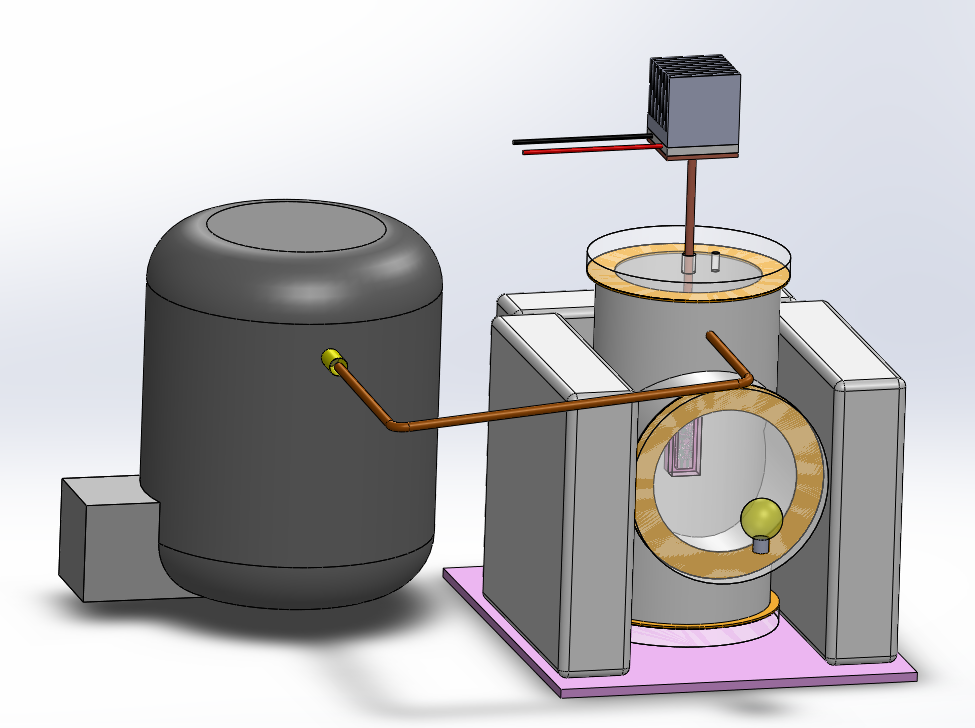 12.7mm polycarbonate 
glass
Silicone Rubber
Vacuum 
Pump
Schedule 40 PVC Tee
ENV Chamber Design - Cold
Heat sink
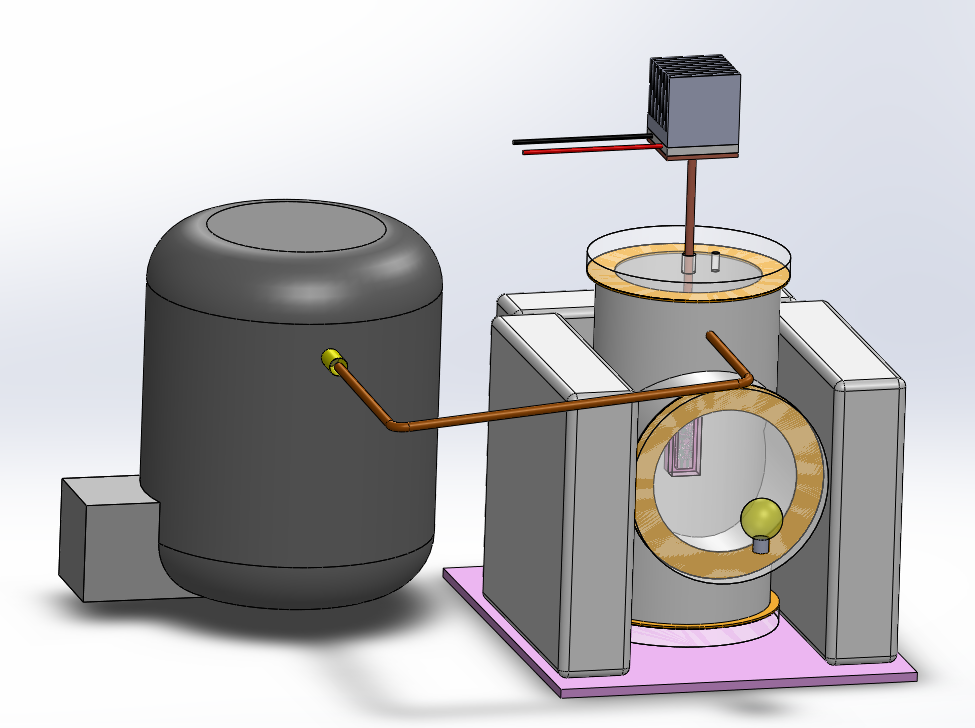 Peltier
Cooler
Heat Transfer Rod
Dry Ice
ENV Chamber Design – Solar Heat
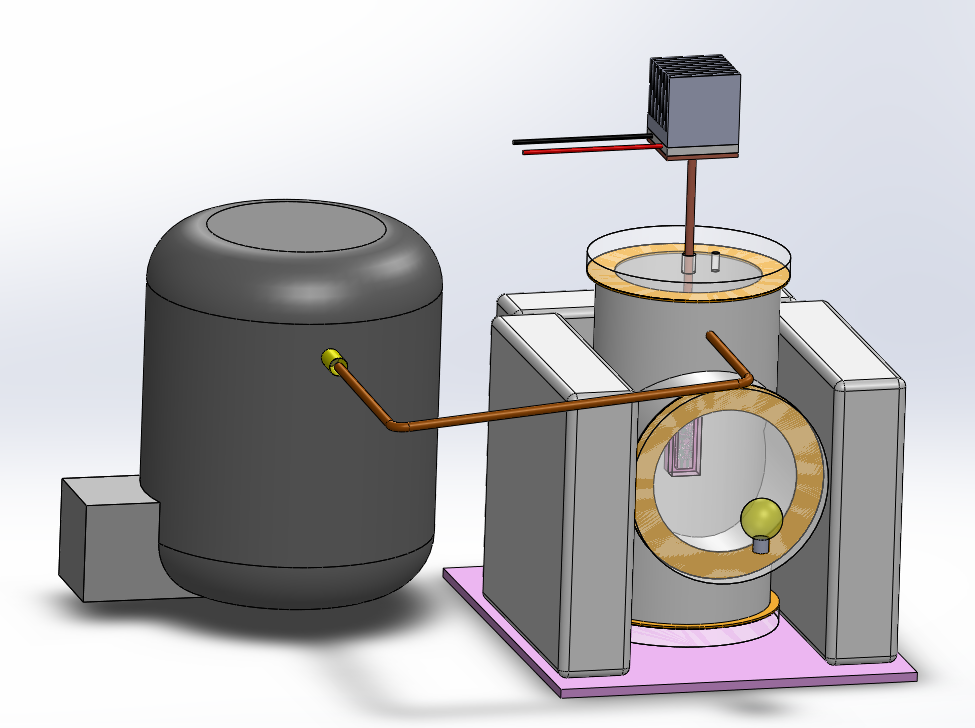 Light Bulb
Setup
Vacuum of nearspace
Deep space or ground
Sun
HAB
Dry Ice
Setup
Vacuum of nearspace
Deep space or ground
Sun
HAB
Setup – External Cooling
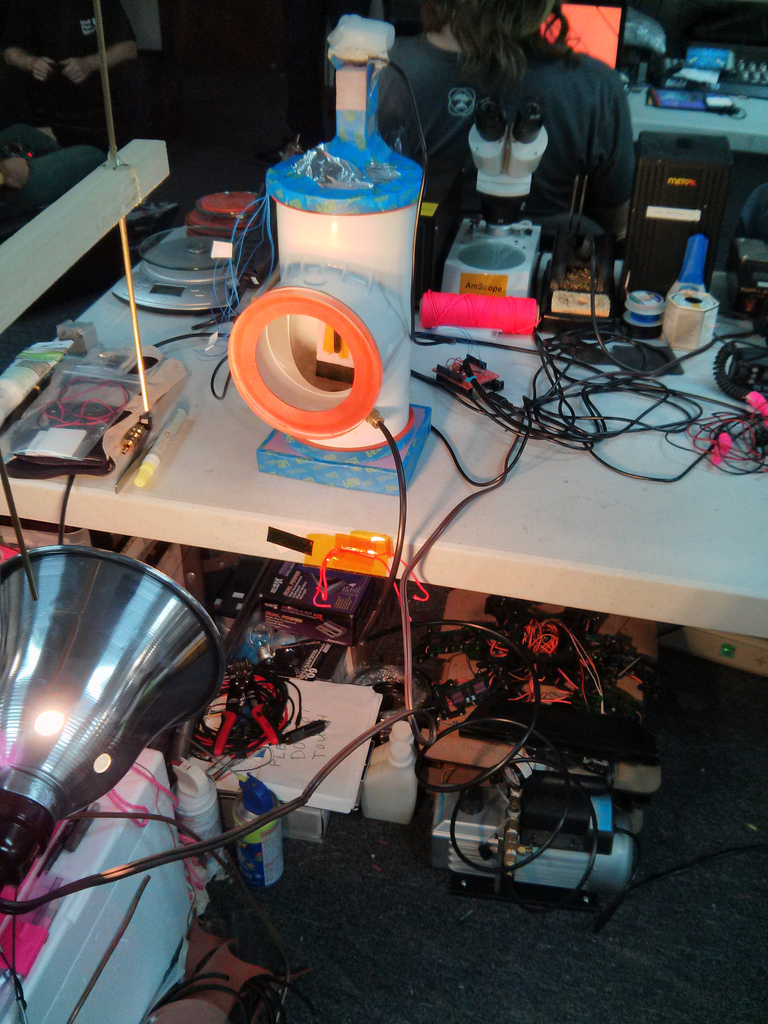 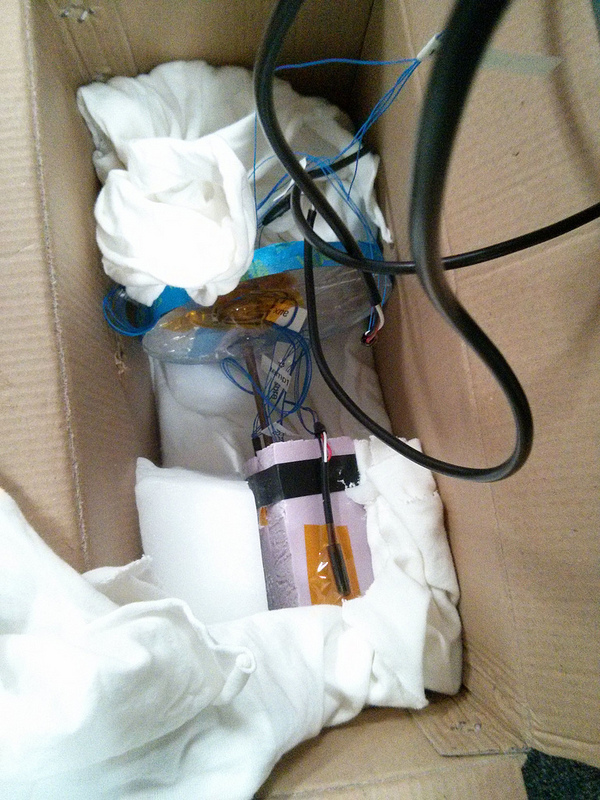 Poor Results
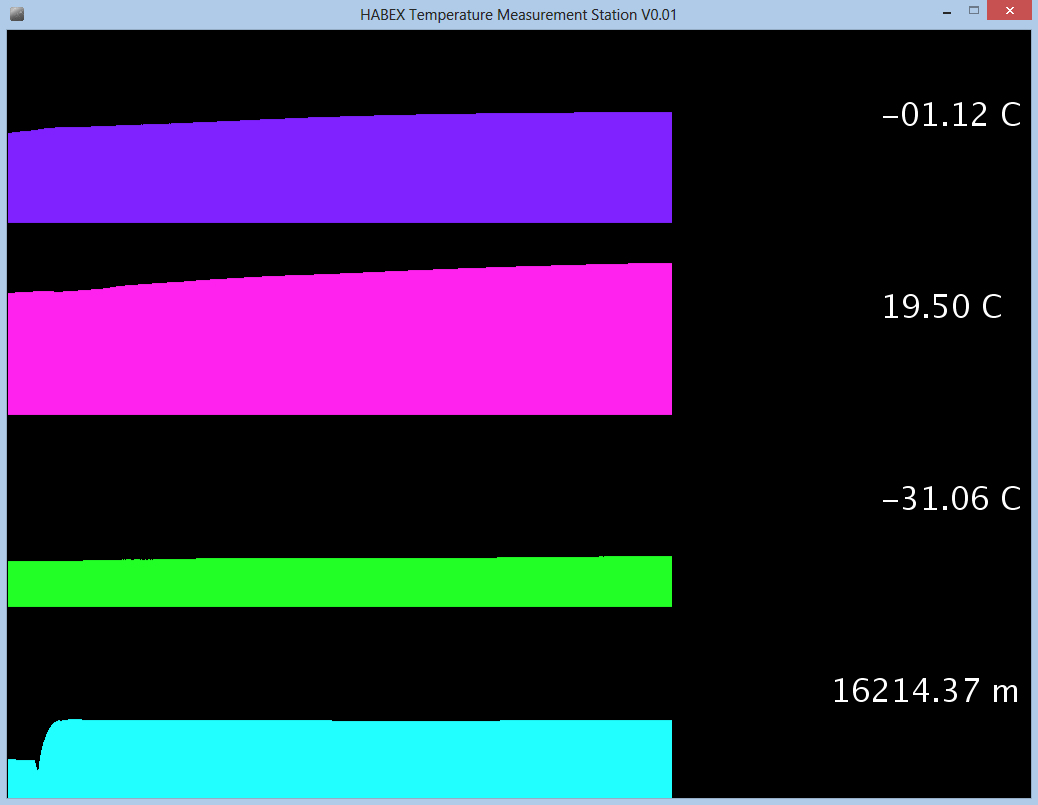 DEEP SPACE SIDE
SUN SIDE
Cooling Rod
Altitude
Vacuum of nearspace
Setup
Deep space or ground
Fishing Line
Sun
Dry Ice
Cloth
HAB
Note: Vacuum pump must run continuously
Setup – Internal Cooling
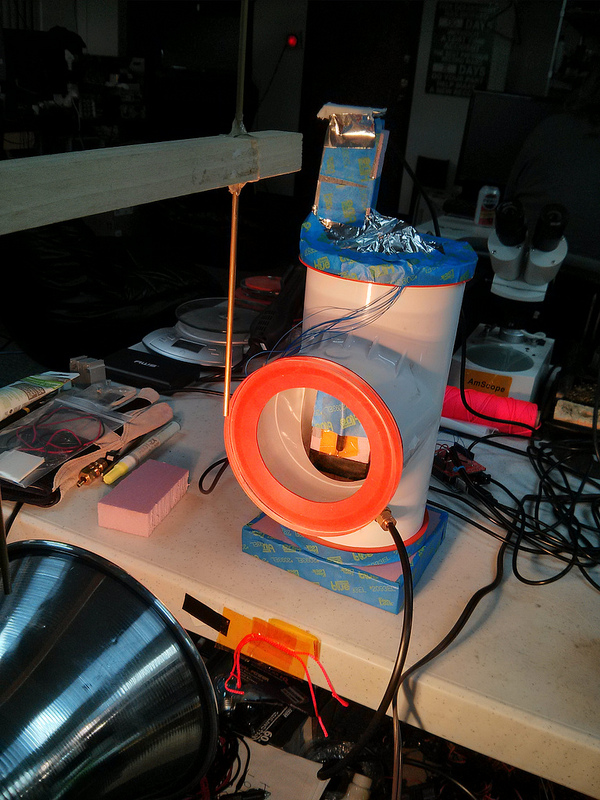 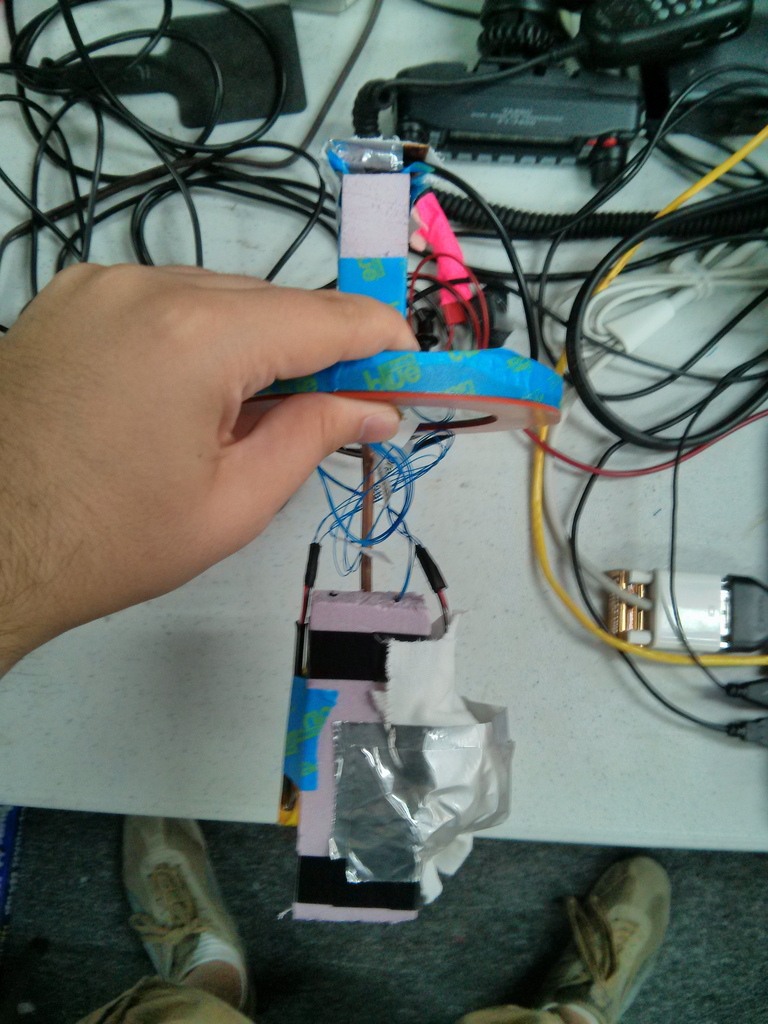 Good Results
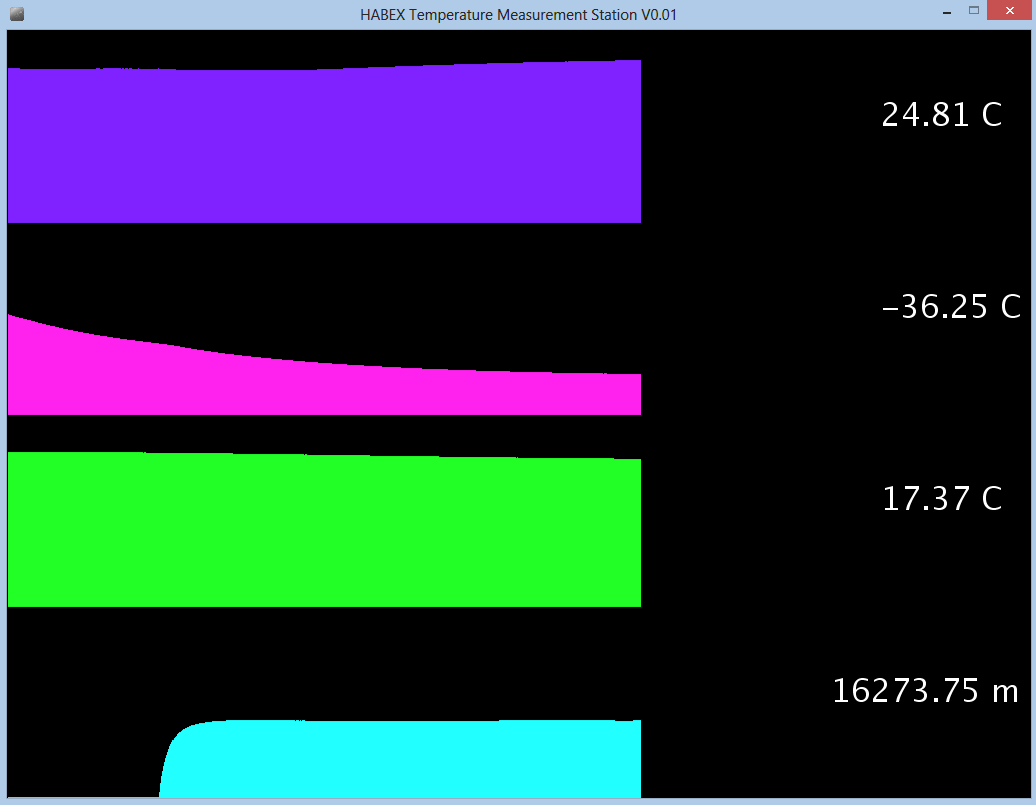 SUN SIDE
DEEP SPACE SIDE
Chamber Wall Temperature
Altitude
Results
- Sun Side
- Internal
- Deep Space Side
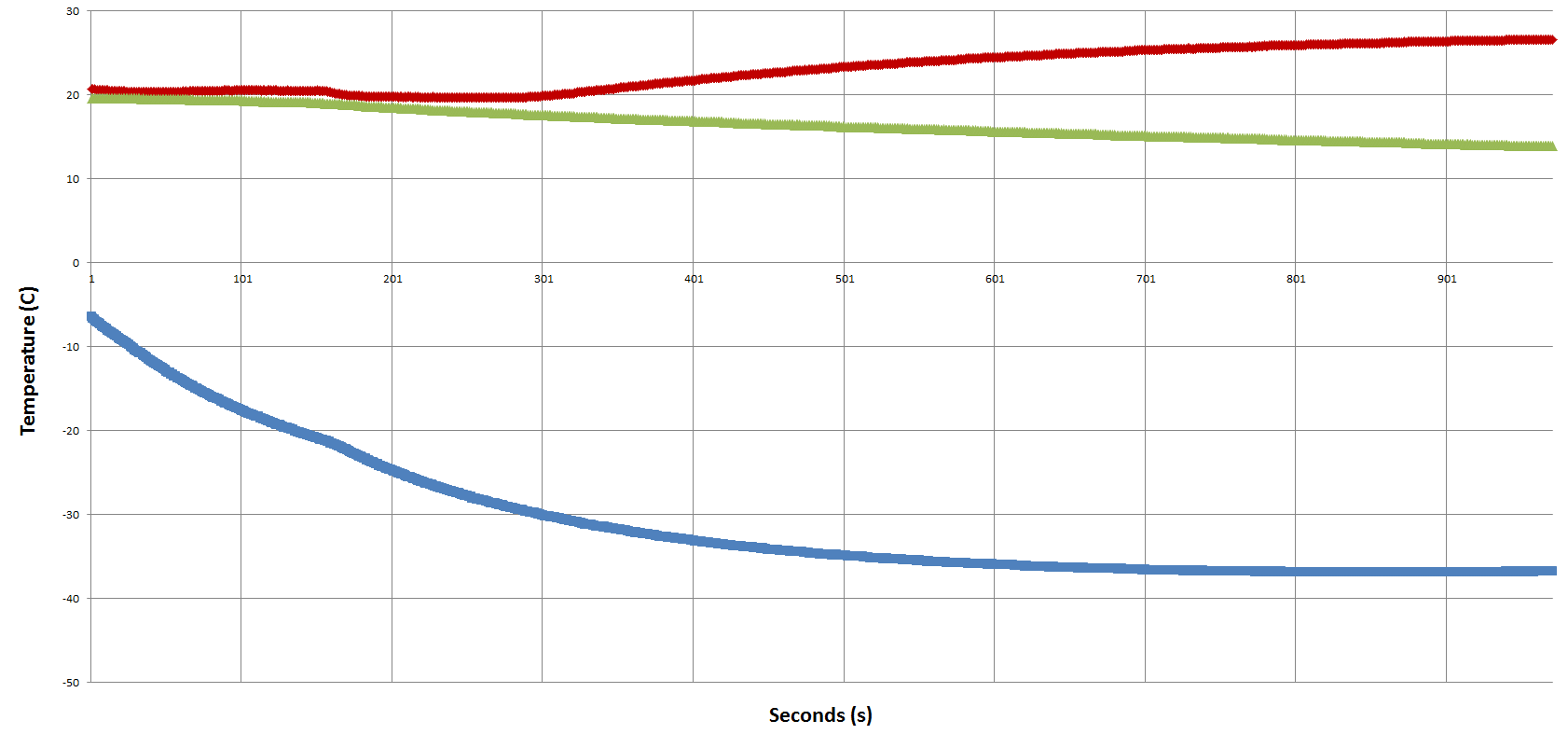 Measurements
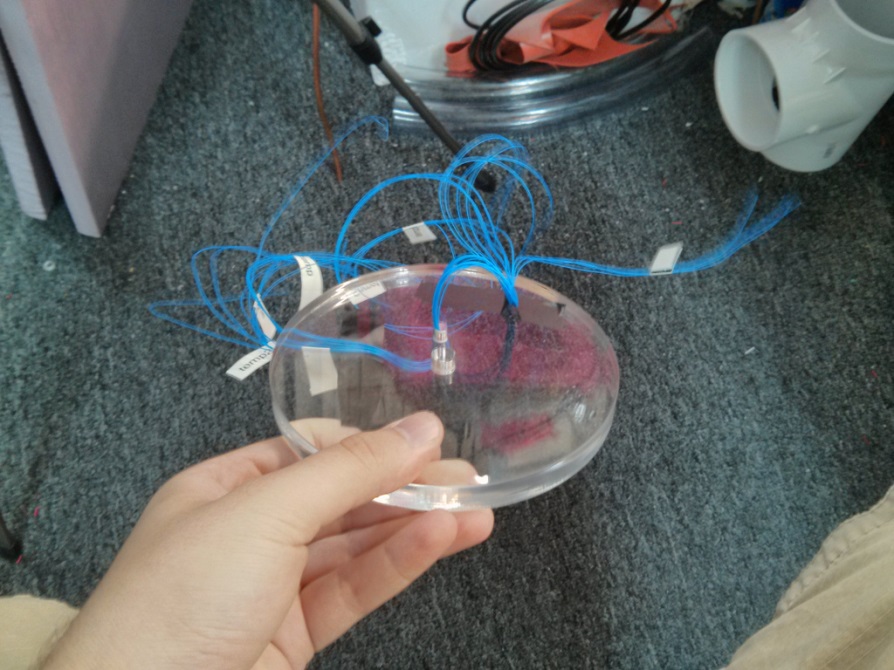 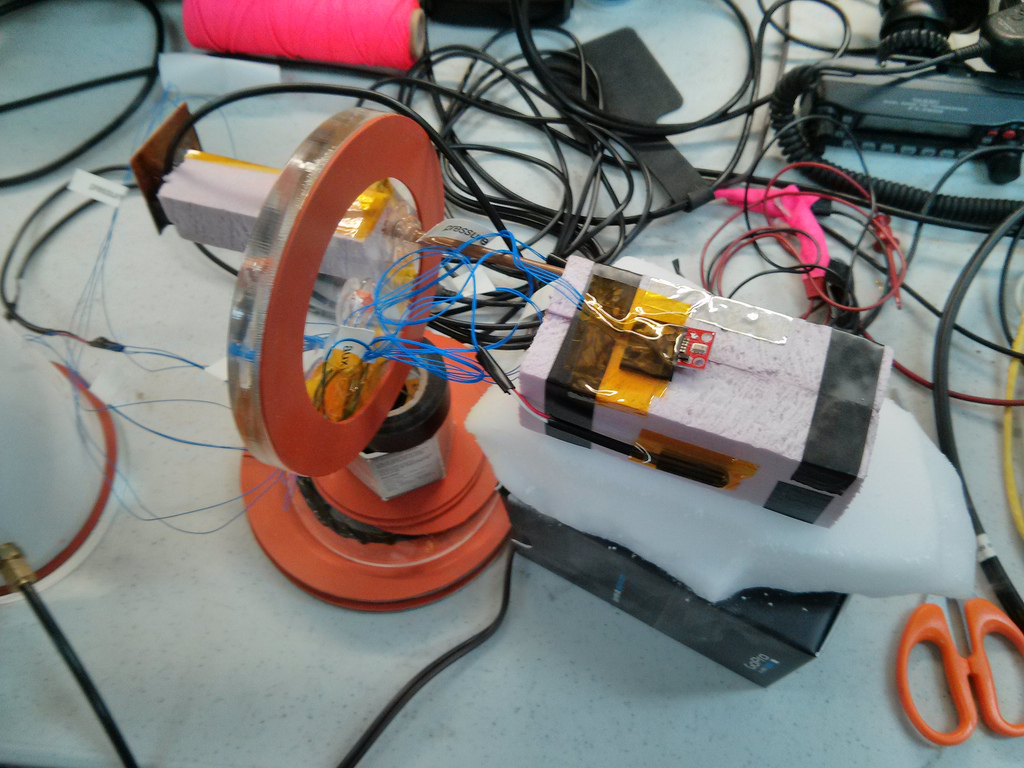 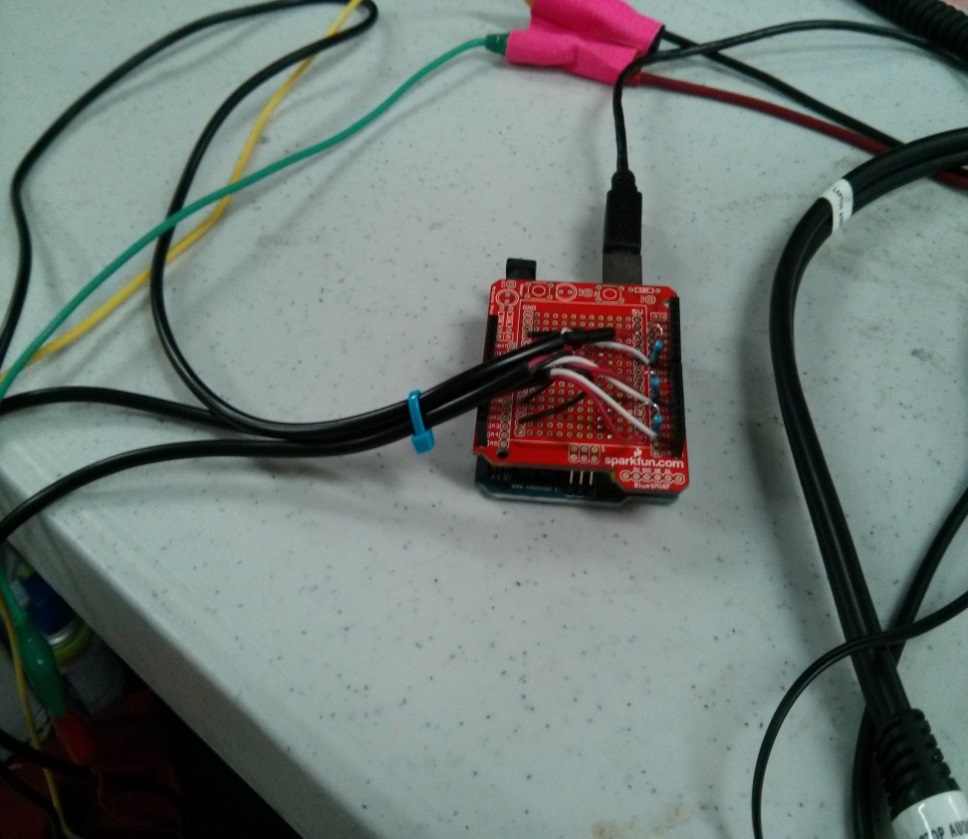 Design Improvements
Thermal shroud with Liquid Nitrogen, cold isopropyl, or glycol pumped through the walls
Proper coating for maximum thermal absorptivity
Control System
Lazy Susan
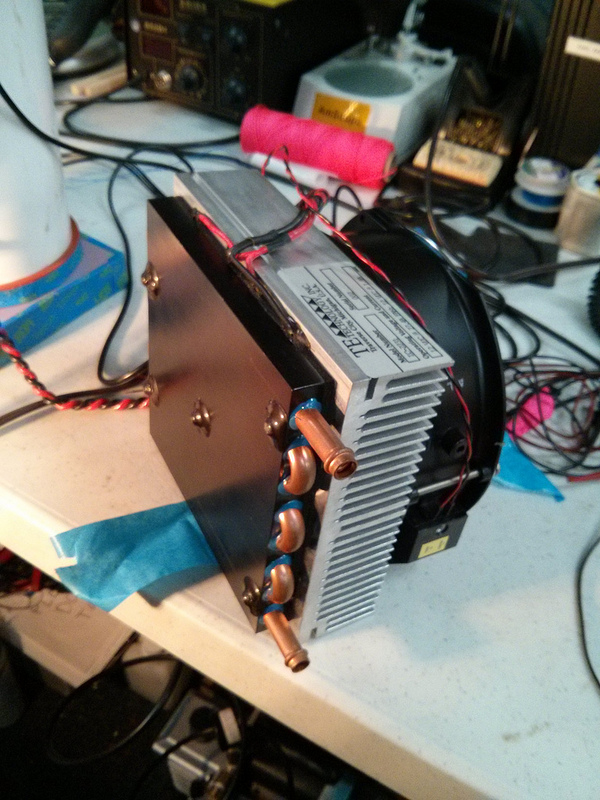 Now you know…
But how do you solve these thermal problems?
Solving the thermal problems
Hot HAB
Radiator – Copper braid & white acrylic paint (high emissivity)
Aluminum foil or heat blanket (low absorptivity)
Software (turn things off when not in use, underclock, etc) 
Single/Multiple component heating is solved with radiators
Place radiators on sides or bottom
Radiator
Hot HAB
Earth State
Deep Space
or
Ground
http://ukhas.org.uk/guides:materials
http://www.engineeringtoolbox.com/emissivity-coefficients-d_447.html
http://www.engineeringtoolbox.com/radiation-surface-absorptivitie-d_1805.html
Solving the thermal problems
Cold HAB
Insulate - Foamular or Styrofoam (extruded polystyrene)
Black body - Acrylic craft paint (high absorptivity)
Heater (wastes power, should have a control system to prevent becoming Warm HAB)
Heater
Cold HAB
Earth State
Insulate
http://ukhas.org.uk/guides:materials
http://www.engineeringtoolbox.com/emissivity-coefficients-d_447.html
http://www.engineeringtoolbox.com/radiation-surface-absorptivitie-d_1805.html
Solving the thermal problems
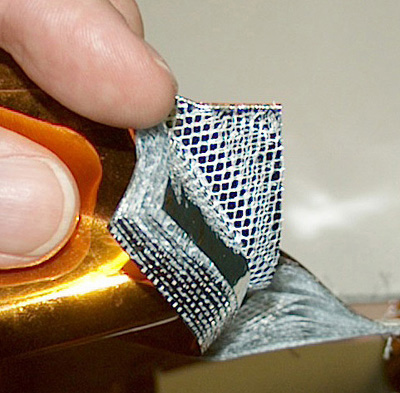 MLI (Multi Layer Insulation)
Aluminum or Silver
Mylar
Kapton
Polyester mesh
R-value of  >>5 K*m^2/W



Foamular
R-value of 0.88 K*m^2/W
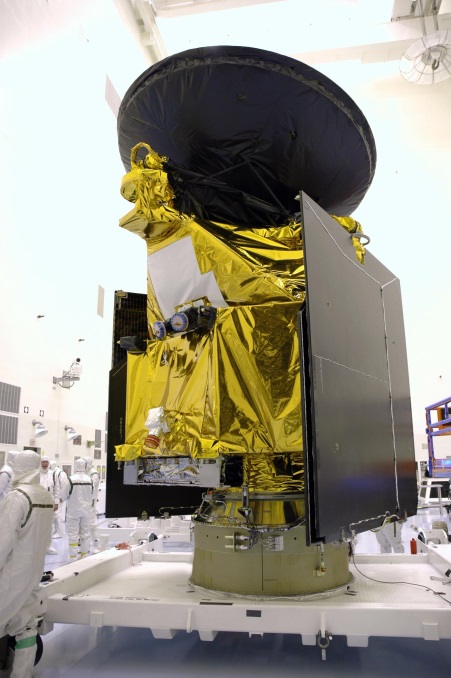 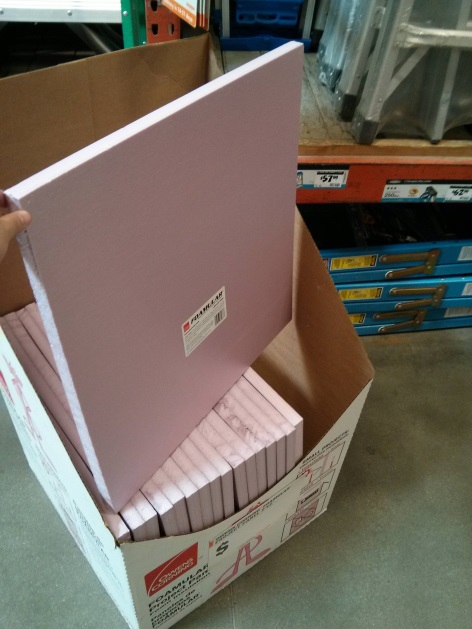 http://ukhas.org.uk/guides:materials
What is Conformal Coating?
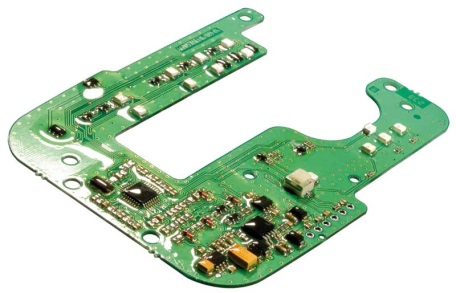 Non conductive dielectric layer for protecting PCB’s
Why Conformal Coating?
Thermal stability and evenness 
Conductive heat transfer
Corrosion prevention 
Humidity
Accidental shorting
Whiskering
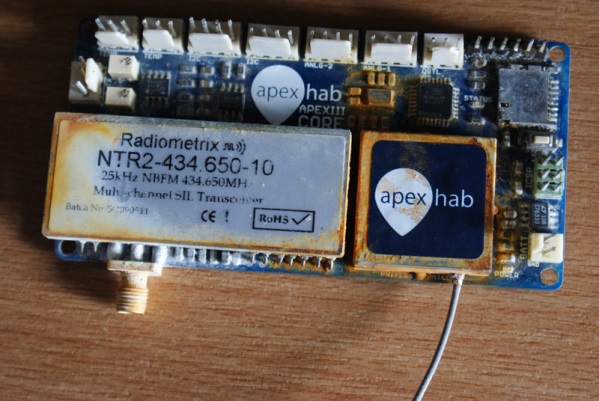 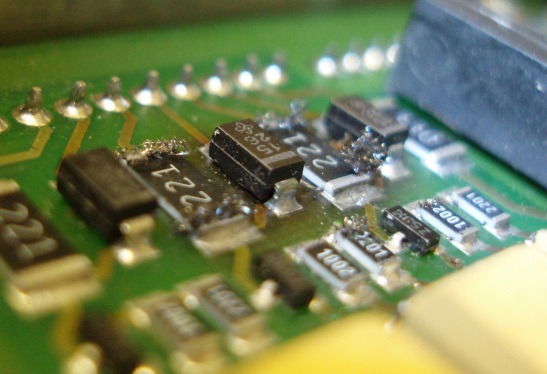 Courtesy of DanielSaul
NOTE: Thermal expansion could damage parts
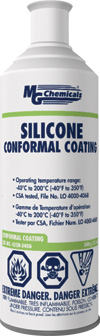 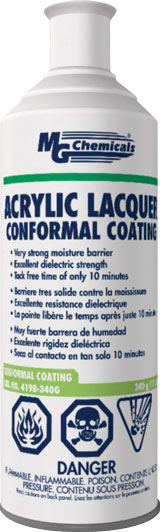 Conformal Coating
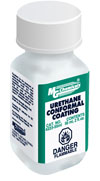 Acrylic 
Low cost, durable, water resistant, fast dry
Silicone
Temperature resistant, flexible, water resistant, great insulator
Urethane
Chemical/Corrosion protection, thermal shock, moisture resistant

Application: Avoid bubbles, don't go too thick or too thin
Recommended Suppliers: MG Chemicals, Techspray

http://www.humiseal.com/product-selector/conformal-coating
Thanks!
Questions?
Email: arko2600@gmail.com
arkorobotics.com/env